約翰福音六章1-15節
五餅二魚神蹟 - 三句說話，三個難度。
地點和背景1這些事以後，耶穌渡過加利利海，就是提比哩亞海。2有一大群人因為看見他在病人身上所行的神蹟，就跟隨他。3耶穌上了山，和門徒一同坐在那裏。4那時猶太人的逾越節近了。
約翰福音記載的第二次逾越節。
5耶穌舉目看見一大群人來，就對腓力說：「我們到哪裏去買餅給這些人吃呢？」6他說這話是要考驗腓力，他自己原知道要怎樣做。
耶穌第一句說話是和腓力說的，並說明是考驗腓力（6），考驗腓力些甚麼？這個考試，腓力應該知道答案嗎？
「我們從那裡買餅給人吃呢？」（5）
留意，耶穌是用我們，而不是你們。而且這是七個神蹟裡，耶穌第一次作出主動。

這個考試是一同去解答的。
「7腓力回答他：「就是兩百個銀幣的餅也不夠給他們每人吃一點點。」
腓力有沒有答中問題？
兩百個銀幣原文是兩百個單位（Denarii），一個Denarii是一普通工人的一天工資，二百個Denarii就是大約七個月工資。
七個月的人工夠當時聚集的人吃嗎？當時有多少人？
男人的數目約有5000（10）。
所以保守估計，當時的人數是大約…………..
當一個普通工人是10000圓工資一個月。7個月就是70000圓。70000圓夠當時超過10000人吃飽嗎？
腓力的回答，顯示出他有甚麼長處？
但腓力考試不合格，但明明他是應該合格的，因為…………
一43又次日，耶穌想要往加利利去，遇見腓力，就對他說：「來跟從我吧。」44這腓力是伯賽大人，和安得烈、彼得同城。45腓力找著拿但業，對他說：「摩西在律法上所寫的和眾先知所記的那一位，我們遇見了，就是約瑟的兒子拿撒勒人耶穌。」
8有一個門徒，就是西門‧彼得的弟弟安得烈，對耶穌說：9「這裏有一個孩子（可以是一個青少年人），帶著五個大麥餅和兩條魚，但是分給這麼多人還算甚麼呢？」
安得烈出場
大麥造的餅還是很大的麥餅？兩條魚又是甚麼？
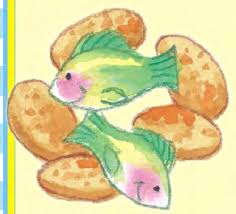 安得烈的回答，顯示他有甚麼長處？
安得烈考試也不合格，但明明他是應該合格的，因為…………
一38耶穌轉過身來，看見他們跟著，就問他們說：「你們要甚麼？」他們說：「拉比，在哪裏住？」（拉比翻出來就是夫子。）39耶穌說：「你們來看。」他們就去看他在哪裏住，這一天便與他同住；那時約有申正了。40聽見約翰的話跟從耶穌的那兩個人，一個是西門‧彼得的兄弟安得烈。41他先找著自己的哥哥西門，對他說：「我們遇見彌賽亞了。」
10耶穌說：「你們叫大家坐下。」那地方的草多，人們就坐下。馬可形容是青草地，這也是逾越（西曆4-5月左右）節前後春天的情景。
耶穌在這段的第二句說話。
叫10000人坐下，容易嗎？
馬可福音記載，藉著耶穌的吩咐是一幫一幫地坐在青草地上、是一百一排、五十一排的坐下。
（可六40）
11耶穌拿起餅來，祝謝了，就分給坐著的人，也同樣分了魚，都照他們所要的來分。
這是猶太人用餐時的禮儀，但也顯明這是耶穌主動的行動和神蹟，以此滿足人的需要。
12他們吃飽後，耶穌對門徒說：「把剩下的吃飽碎屑收拾起來，免得糟蹋了。」
這是耶穌在這段裡的最後一句說話。
13他們就把那五個大麥餅的碎屑，就是大家吃剩的，收拾起來，裝滿了十二個籃子。
「籃子」，「 κοφίνους」，
大到可以裝得下一個人 。
把剩下的碎屑收拾起來，容易嗎？
再次重溫耶穌的三句說話。
每一句說話，要跟著做都不容易。
1. 「我們從那裡買餅給人吃呢？」（5）2. 「你們叫大家坐下。」（10）3. 「把剩下的碎屑收拾起來，免得糟蹋了。」（13）
第一句說話「我們從那裡買餅給人吃呢？」（5）我們都各有特長，各有強項，但有沒有想過能力是從上頭而來？
第二句說話「你們叫大家坐下。」（10）作為門徒願意去這樣做嗎 ?作為群眾，又願意去這樣做嗎？
第三句說話3. 「把剩下的吃飽碎屑收拾起來，免得糟蹋了。」 （13）我們有耐性去做上帝的事工嗎？
信心、順服，忍耐！